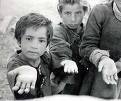 Parentalidad y pobreza
La resiliencia no es innata, debe estructurarse en un complejo proceso psicosocial ligado a la interrelación: madre-ayuda profesional-ambiente para facilitar construcción de imágenes internas que operen como factores protectores y mediadores en situaciones de riesgo
Resiliencia
La resiliencia es la capacidad de una persona o de un grupo para desarrollarse bien, para seguir proyectándose en el futuro a pesar de acontecimientos desestabilizadores, de condiciones de vida difíciles y de traumas a veces graves 
Manciaux Michael, La resiliencia: resistir y rehacerse, Ed. Gedisa, Barcelona, 2003, pp. 22. Definición inspirada en un documento interno preparado en el año 2000 por la Fondation pour l’enfance (París).
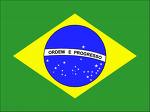 Parentalidad y pobreza
Economía de Brasil
Economía No. 9 (Según PIB)
Calidad de vida, lugar 840
10% de los habitantes poseen 53% de renta nacional y 93% de la riqueza 
24 millones de niños y adolescentes de 160 millones de población viven en la pobreza
Índice de desnutrición del 20 al 25% en niños de 0 a 6 años
Hablemos de niños     parentalidad y pobreza
Desnutrición en prematuros 11%
Mortalidad infantil del 36% niños men. de 5
Este número sube a 78% en clase baja
Jardines de niños de baja calidad e insuficientes
Intención del autor de formar personal para proyectos integrados a nivel preventivo favoreciendo psicoprofilaxis institucional y comunitaria
Elementos Generales
Conocer factores de riesgo y elementos de protección para construir la resiliencia
Que el psiquiatra considere un panorama integrado
Intervención en donde hay estrés y violencia considerables
Técnicas de evaluación de la interacción bebé-entorno, principalmente con la madre
Más elementos generales
Se cree que existe depresión posparto en un 20% del medio estudiado
Preparación de estudiantes para práctica de visita domiciliaria y atención ambulatoria
Un plan que permita construir una “piel psicosocial” que estimule la resiliencia
Problema frecuente de bebés desnutridos
Niños afectados de 36% en 1992 a 25% en la actualidad
Proyecto “Vida”
Se visitaron 360 familias, 23% de niños menores de 6 años padecían desnutrición
Pobreza 
Las madres de todos los niños desnutridos habían perdido sus raíces y sin lazos
Todas las madres provenían de hogares donde padecieron estrés y violencia
Proyecto “Vida”
Embarazos no deseados, intentos de aborto y 51 días de lactancias
Representación del bebé imaginario con fantasías muy violentas
En grupo control la mejora de la autoestima fue significativa, las que contaban con compañero o se unían a alguna asociación comunitaria y habían amamantado al hijo por 151 días
Trabajo de asistencia integral
Se vigilaba la nutrición, apoyo a bebés y sus madres para mejorar su capacidad materna
Algunas volvieron a trabajar y mejoraron su autoestima
Hoy los bebés ahora preadolescentes muestran: 
Dificultades en el aprendizaje  
Déficit de atención * Leves problemas emocionales
Los nuevos bebés han tenido mejor cuidado y desarrollo
Mujeres embarazadas (pensionistas)             Estadísticas
43% jóvenes de 15 y 17 años de edad
70% viene del campo
96% abandonaron la escuela por:
Abandono de trabajo 47%
Dificultades de aprendizaje 30%
Comportamiento 15%  - Otros 8%
80% con padre alcohólico
73% con pérdidas profundas en la infancia
32% víctimas de agresión sexual 
20% recurre a drogas
Hogar Sao José
ONG creada hace 48 años
Conducida por voluntarios 
En su mayoría mujeres de Porto Alegre
Institución dedicada a las madres adolescentes y sus hijos
En el estudio se atendió a 12 mujeres
Permanecen de 4 a 12 meses
Una guardería recibe a niños menores de 2 años 
Los mayores son atendidos hasta la adolescencia con actividades extraescolares
Servicios de lavandería, panadería (60% recursos)
Los embarazos
98% fueron no deseados 
100% de los casos no fue deseado por el padre de los bebés
40% de embarazos resulta de un encuentro ocasional 
15% de los progenitores viven juntos
5% están casados
Ya en la casa hogar…
Luego del nacimiento aumenta su incompetencia y por ende la culpa
Si le tratan ‘bien’, aumentan los conflictos internos, con las compañeras y el equipo tratante
Las madres recuerdan los momentos de su vida donde no recibieron atención
Situaciones de agresión (Acting out) 
Se requiere comprensión, conocimiento, tolerancia y la imposición de límites por parte del equipo
Piel psicosocial
Apoyarse del pasaje de ‘transparencia psíquica’ por el que pasa la madre
Conocer infancia y vivencia de las madres
Praxis terapéutica y responsabilidades para evitar el ‘asistencialismo’
Equipo terapéutico multidisciplinario
Coordinadores y revisión consuetudinaria
Vivencias e interacciones cotidianas
Piel psicosocial
Prestar atención a dudas de los estudiantes de medicina
Psicólogo Varón en una institución principalmente femenina
Psiquiatra supervisor y ‘abuelo’
Esto facilita vivencias diferentes relativas a familia que jamás tuvieron 
Estas interacciones generan una dinámica de vida que debe aprovecharse y administrarse bien
Más piel psicosocial
La madre puede sentir con esto:
Que participa de un proceso de filiación
Buscar y asumir el maternaje de su hijo
El objetivo es ofrecer asistencia no ‘asistencialismo’, 
Se intenta promover la autonomía 
La energía social generada por la acción grupal positiva 
Buscar la colaboración hacia la resiliencia
Conclusión
Las características propias del ‘hogar’ con todas sus inseguridades y ambivalencias, siempre que se refuercen por la búsqueda de verdad y afecto, estructuran la construcción de la resiliencia, el apego y autonomía
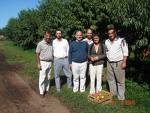